GOZD, GOZDNE ŽIVALI
Spoznavanje okolja – 1. razred
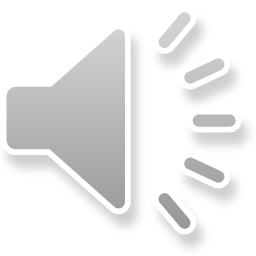 GOZD
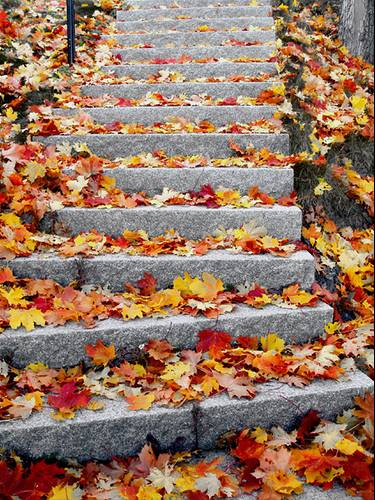 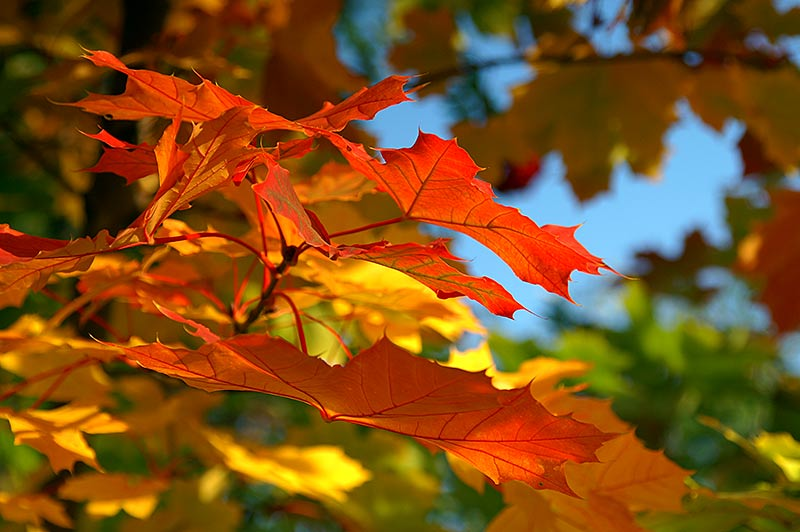 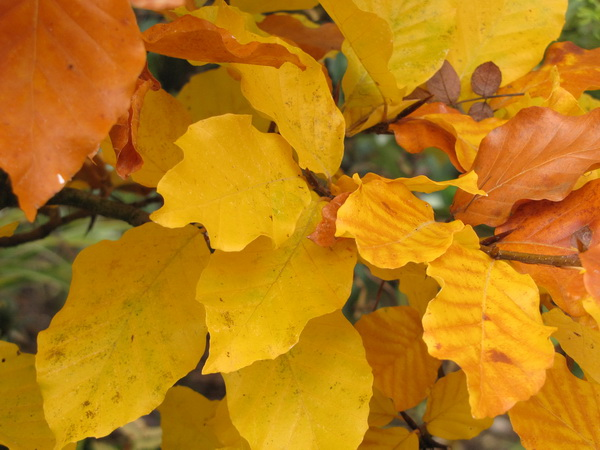 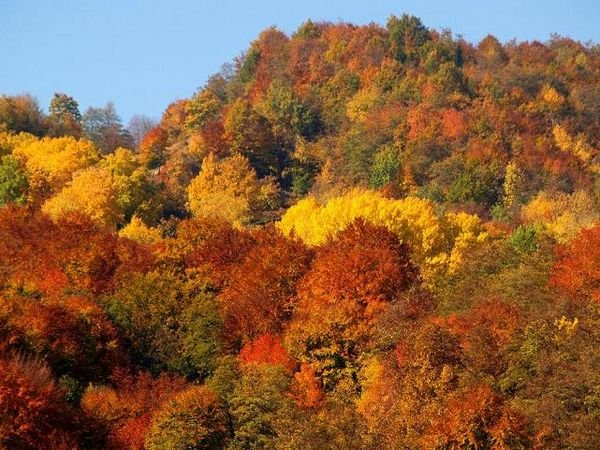 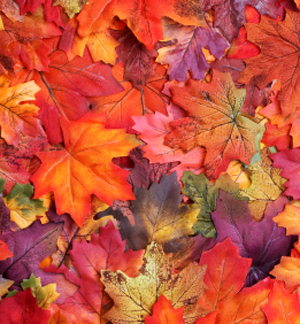 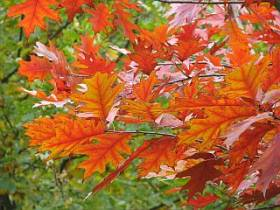 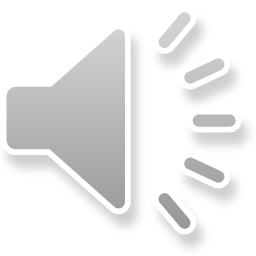 GOZDNE ŽIVALI
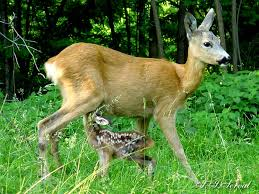 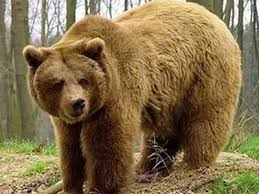 MEDVED
JEŽ
SRNA
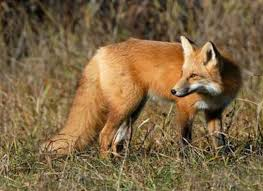 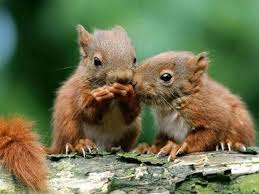 LISICA
VEVERICA
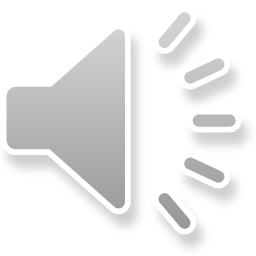 PTICE SELIVKE
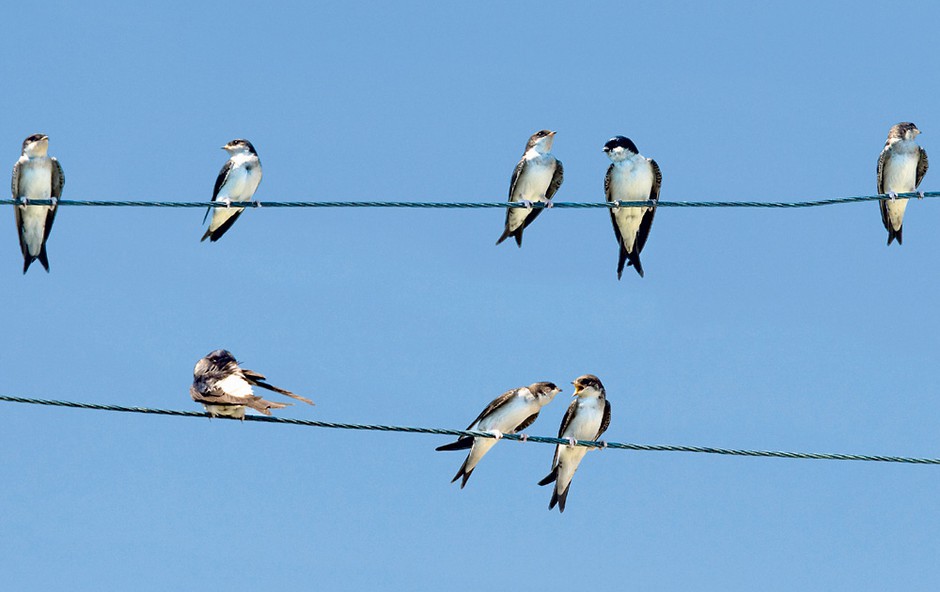 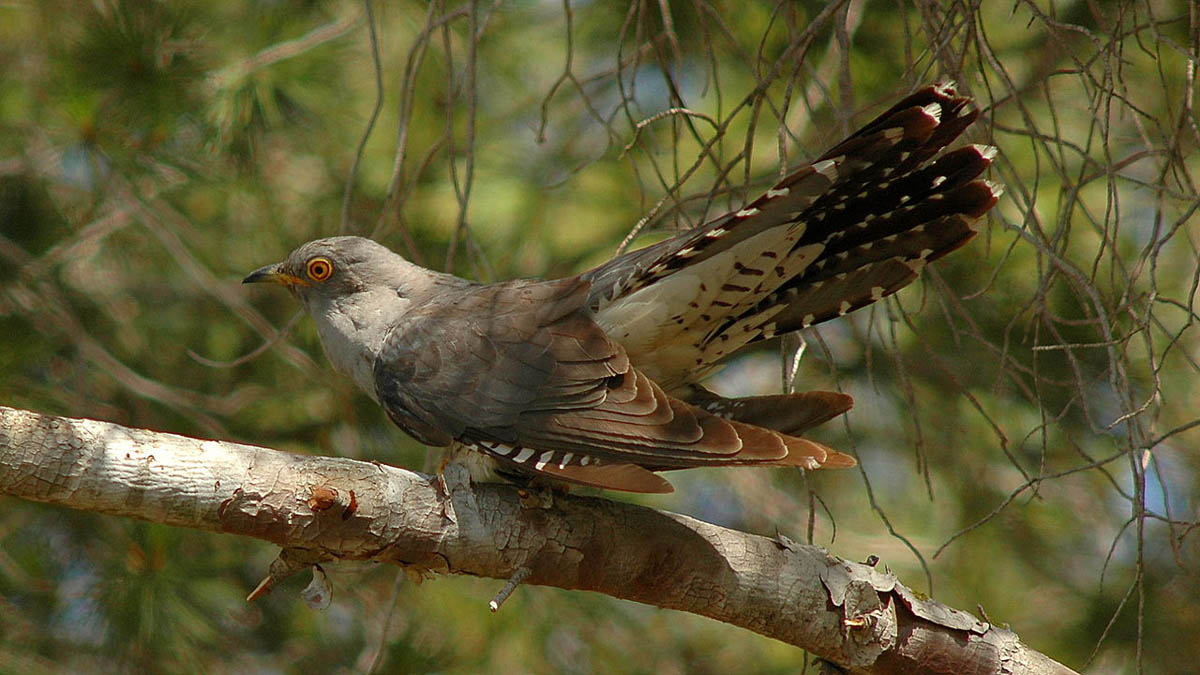 LASTOVKE
KUKAVICA
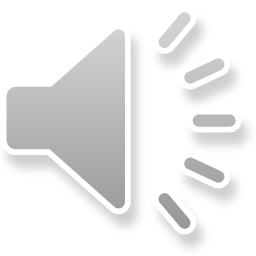 NEKATERE ŽIVALI OTRPNEJO
MOČERAD                                     KAČA



                                  KLOP
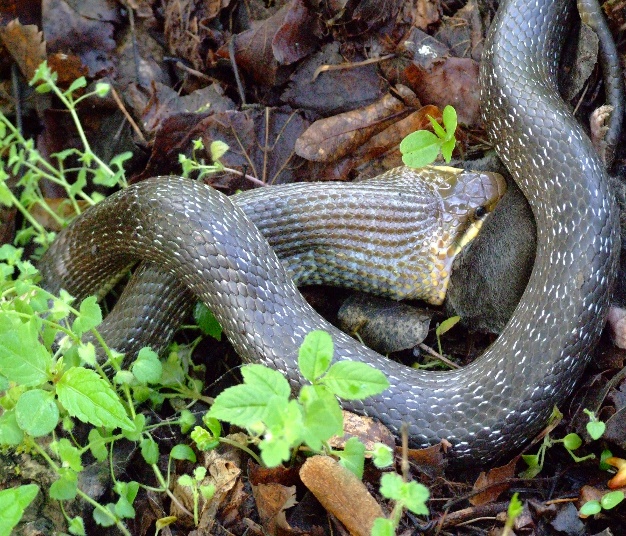 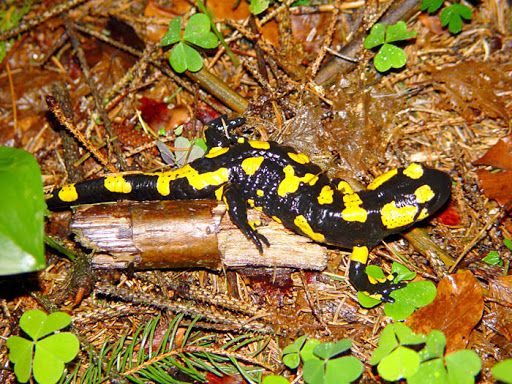 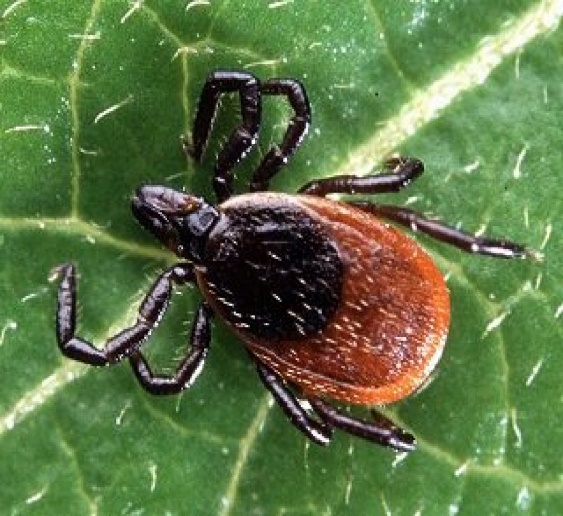 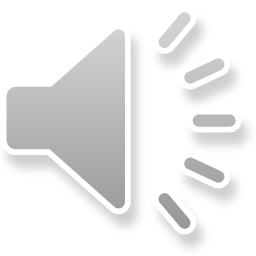